EGI FedCloud User Supportcoordination meeting
Diego Scardaci - EGI.eu/INFN
Technical Outreach Manager
Agenda
Welcome and updates about support resources from EGI.eu (Diego Scardaci, EGI.eu/INFN)
Training events
EGI Federation Model
Use cases
Updates about use cases (from every site)
Updates from high level tools (tool providers)
Update from FedCloud Task Force and Operations
AOB
EGI FedCloud User Supportcoordination meeting
EGI FedCloud Training Infrastructure
training.egi.eu VO ready
http://operations-portal.egi.eu/vo/view/voname/training.egi.eu
sites:
BIFI, CESNET, CETA-CIEMAT, IFCA, INFN-Catania
VM-wide image list:
Problem: some images not available in the sites
EGI FedCloud User Supportcoordination meeting
Next Training events
EGI FedCloud Tutorial in UK (Feltham, London)
17 July 2015
Invitation from Harness project/Imperial College
https://harnesscloud.github.io/2015-07-15-feltham/
EGI FedCloud Tutorial at HPCS conference (Amsterdam, The Netherlands)
20-24 July 2015
Abstract accepted
http://hpcs2015.cisedu.info/
EGI FedCloud User Supportcoordination meeting
EGI Federation Model
Principle
The EGI Cloud Federation is open 
All cloud providers adhering to the established policies, procedures and processes, can join in by adopting different federation models according to the needs
Providers can choose the type of federated services while still relying on local tools and exposing own service interfaces to the federation, as applicable 
Low entry barriers
Definitions
EGI Cloud Federation: hybrid cloud (private, community, public)
EGI Cloud Realm: subset of cloud providers exposing homogeneous cloud management interfaces and capabilities. The Open Standards Cloud Realm supports OCCI and CDMI
Community Platform: set of community-specific data, tools, applications and brokering solutions, which can be supported by one or more realms of the federation.
Federation model
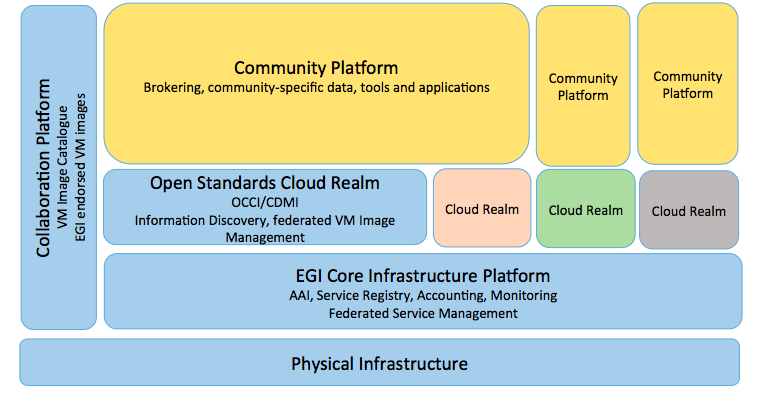 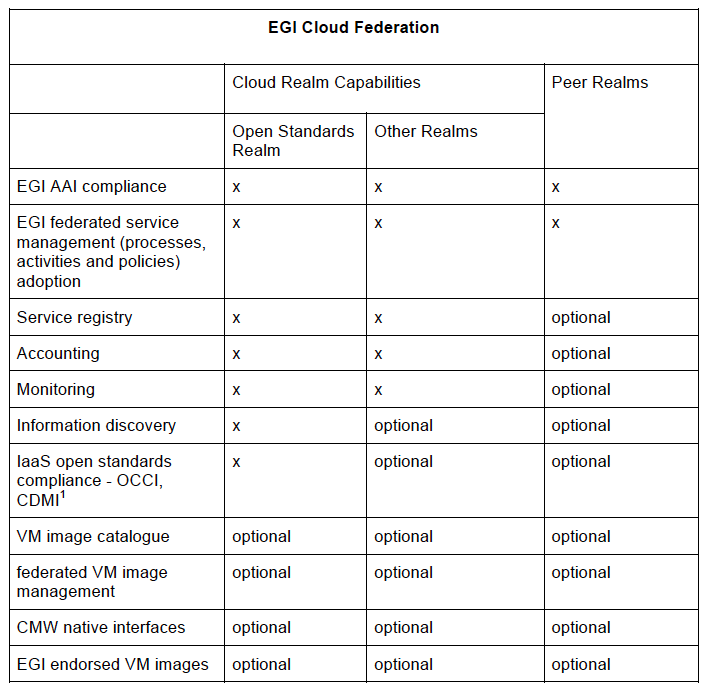 Use Cases (1/3)
10
EGI FedCloud User Supportcoordination meeting
Use Cases (2/3)
EGI FedCloud User Supportcoordination meeting
Use Cases (3/3)
EGI FedCloud User Supportcoordination meeting